PROGRAMMING IN HASKELL
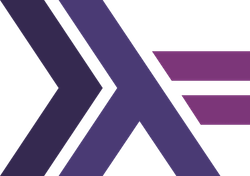 Chapter 5 - List Comprehensions
0
Set Comprehensions
In mathematics, the comprehension notation can be used to construct new sets from old sets.
{x2  |  x  {1...5}}
The set {1,4,9,16,25} of all numbers x2 such that x is an element of the set {1…5}.
1
Lists Comprehensions
In Haskell, a similar comprehension notation can be used to construct new lists from old lists.
[x^2 | x  [1..5]]
The list [1,4,9,16,25] of all numbers x^2 such that x is an element of the list [1..5].
2
Note:
The expression x  [1..5] is called a generator, as it states how to generate values for x.

Comprehensions can have multiple generators, separated by commas.  For example:
> [(x,y) | x  [1,2,3], y  [4,5]]

[(1,4),(1,5),(2,4),(2,5),(3,4),(3,5)]
3
Changing the order of the generators changes the order of the elements in the final list:
> [(x,y) | y  [4,5], x  [1,2,3]]

[(1,4),(2,4),(3,4),(1,5),(2,5),(3,5)]
Multiple generators are like nested loops, with later generators as more deeply nested loops whose variables change value more frequently.
4
For example:
> [(x,y) | y  [4,5], x  [1,2,3]]

[(1,4),(2,4),(3,4),(1,5),(2,5),(3,5)]
x  [1,2,3] is the last generator, so the value of the x component of each pair changes most frequently.
5
Dependant Generators
Later generators can depend on the variables that are introduced by earlier generators.
[(x,y) | x  [1..3], y  [x..3]]
The list [(1,1),(1,2),(1,3),(2,2),(2,3),(3,3)]
of all pairs of numbers (x,y) such that x,y are elements of the list [1..3] and y  x.
6
Using a dependant generator we can define the library function that concatenates a list of lists:
concat :: [[a]]  [a]
concat xss = [x | xs  xss, x  xs]
For example:
> concat [[1,2,3],[4,5],[6]]

[1,2,3,4,5,6]
7
Guards
List comprehensions can use guards to restrict the values produced by earlier generators.
[x | x  [1..10], even x]
The list [2,4,6,8,10] of all numbers x such that x is an element of the list [1..10] and x is even.
8
Using a guard we can define a function that maps a positive integer to its list of factors:
factors :: Int  [Int]
factors n =
   [x | x  [1..n], n `mod` x == 0]
For example:
> factors 15

[1,3,5,15]
9
A positive integer is prime if its only factors are 1 and itself.  Hence, using factors we can define a function that decides if a number is prime:
prime :: Int  Bool
prime n = factors n == [1,n]
For example:
> prime 15
False

> prime 7
True
10
Using a guard we can now define a function that returns the list of all primes up to a given limit:
primes :: Int  [Int]
primes n = [x | x  [2..n], prime x]
For example:
> primes 40

[2,3,5,7,11,13,17,19,23,29,31,37]
11
The Zip Function
A useful library function is zip, which maps two lists to a list of pairs of their corresponding elements.
zip :: [a]  [b]  [(a,b)]
For example:
> zip [’a’,’b’,’c’] [1,2,3,4]

[(’a’,1),(’b’,2),(’c’,3)]
12
Using zip we can define a function returns the list of all pairs of adjacent elements from a list:
pairs :: [a]  [(a,a)]
pairs xs = zip xs (tail xs)
For example:
> pairs [1,2,3,4]

[(1,2),(2,3),(3,4)]
13
Using pairs we can define a function that decides if the elements in a list are sorted:
sorted :: Ord a  [a]  Bool
sorted xs = and [x  y | (x,y)  pairs xs]
For example:
> sorted [1,2,3,4]
True

> sorted [1,3,2,4]
False
14
Using zip we can define a function that returns the list of all positions of a value in a list:
positions :: Eq a  a  [a]  [Int]
positions x xs =
   [i | (x’,i)  zip xs [0..], x == x’]
For example:
> positions 0 [1,0,0,1,0,1,1,0]
[1,2,4,7]
15
String Comprehensions
A string is a sequence of characters enclosed in double quotes.  Internally, however, strings are represented as lists of characters.
"abc" :: String
Means [’a’, ’b’, ’c’] :: [Char].
16
Because strings are just special kinds of lists, any polymorphic function that operates on lists can also be applied to strings.  For example:
> length "abcde"
5

> take 3 "abcde"
"abc"

> zip "abc" [1,2,3,4]
[(’a’,1),(’b’,2),(’c’,3)]
17
Similarly, list comprehensions can also be used to define functions on strings, such counting how many times a character occurs in a string:
count :: Char  String  Int
count x xs = length [x’ | x’  xs, x == x’]
For example:
> count ’s’ "Mississippi"
4
18
Exercises
(1)
A triple (x,y,z) of positive integers is called pythagorean if x2 + y2 = z2.  Using a list comprehension, define a function
pyths :: Int  [(Int,Int,Int)]
that maps an integer n to all such triples with components in [1..n].  For example:
> pyths 5
[(3,4,5),(4,3,5)]
19
(2)
A positive integer is perfect if it equals the sum of all of its factors, excluding the number itself.  Using a list comprehension, define a function
perfects :: Int  [Int]
that returns the list of all perfect numbers up to a given limit.  For example:
> perfects 500

[6,28,496]
20
n-1

(xsi * ysi )
i = 0
(3)
The scalar product of two lists of integers xs and ys of length n is give by the sum of the products of the corresponding integers:
Using a list comprehension, define a function that returns the scalar product of two lists.
21